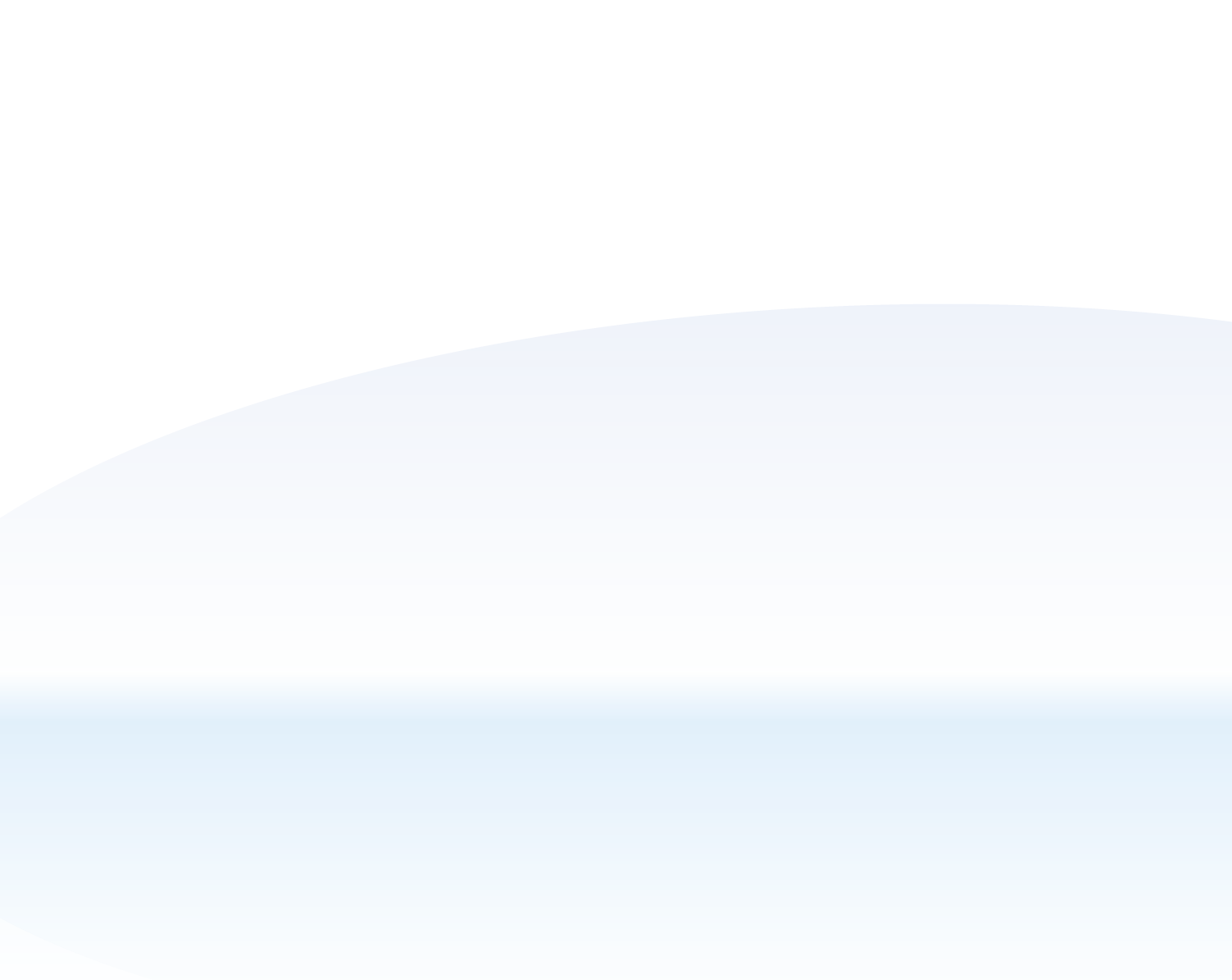 .NET Section
第３回　開発環境と文法はじめ
Copyright 2008 .NET Section All Rights Reserved.
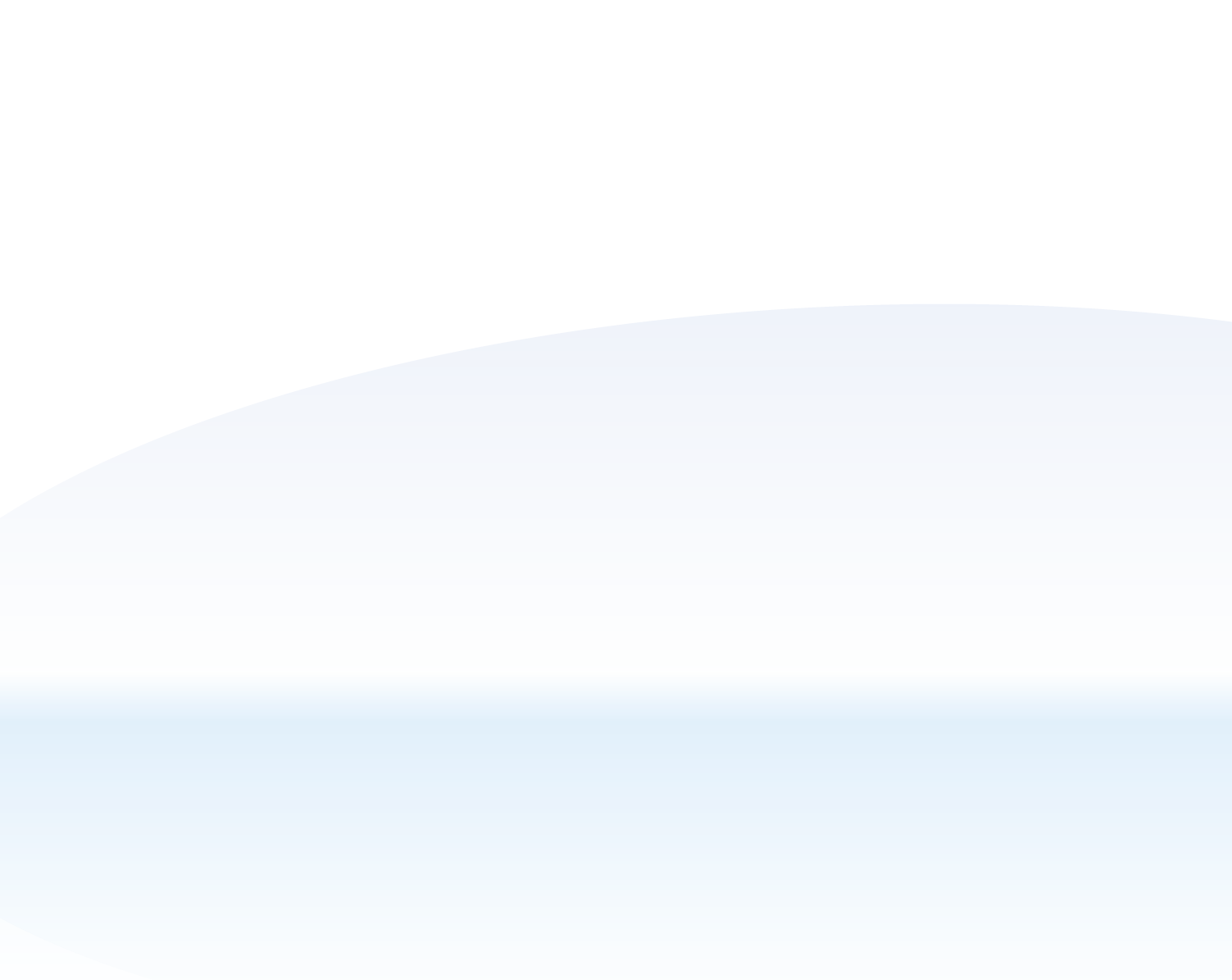 .NET Section
Introduction
土台は、整えたので、
後は、実際に開発ツールを使って
開発していくことになります。

開発ツール
クラスライブラリ
文法
言語使用
Copyright 2008 .NET Section All Rights Reserved.
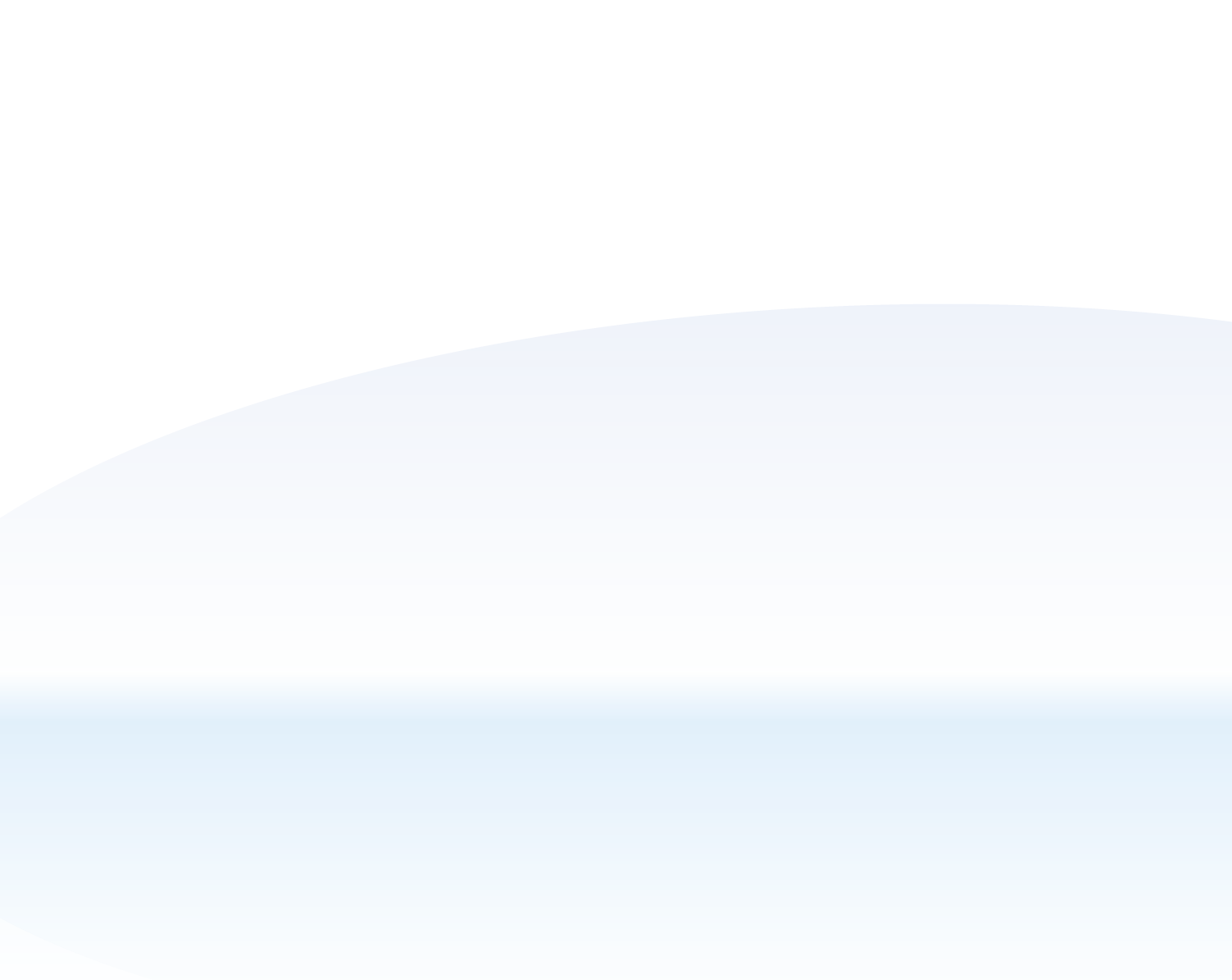 .NET Section
News
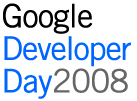 6月10日（火）　Google Developer Day 2008開催

先日、パシフィコ横浜で開催されました。
参加はしていませんが、さまざまな資料がメディアに公開されているので、
Gear、Android、AppEngineなどに興味がある人は調べるといいかも。
http://code.google.com/intl/ja/events/developerday/2008/home.html
Copyright 2008 .NET Section All Rights Reserved.
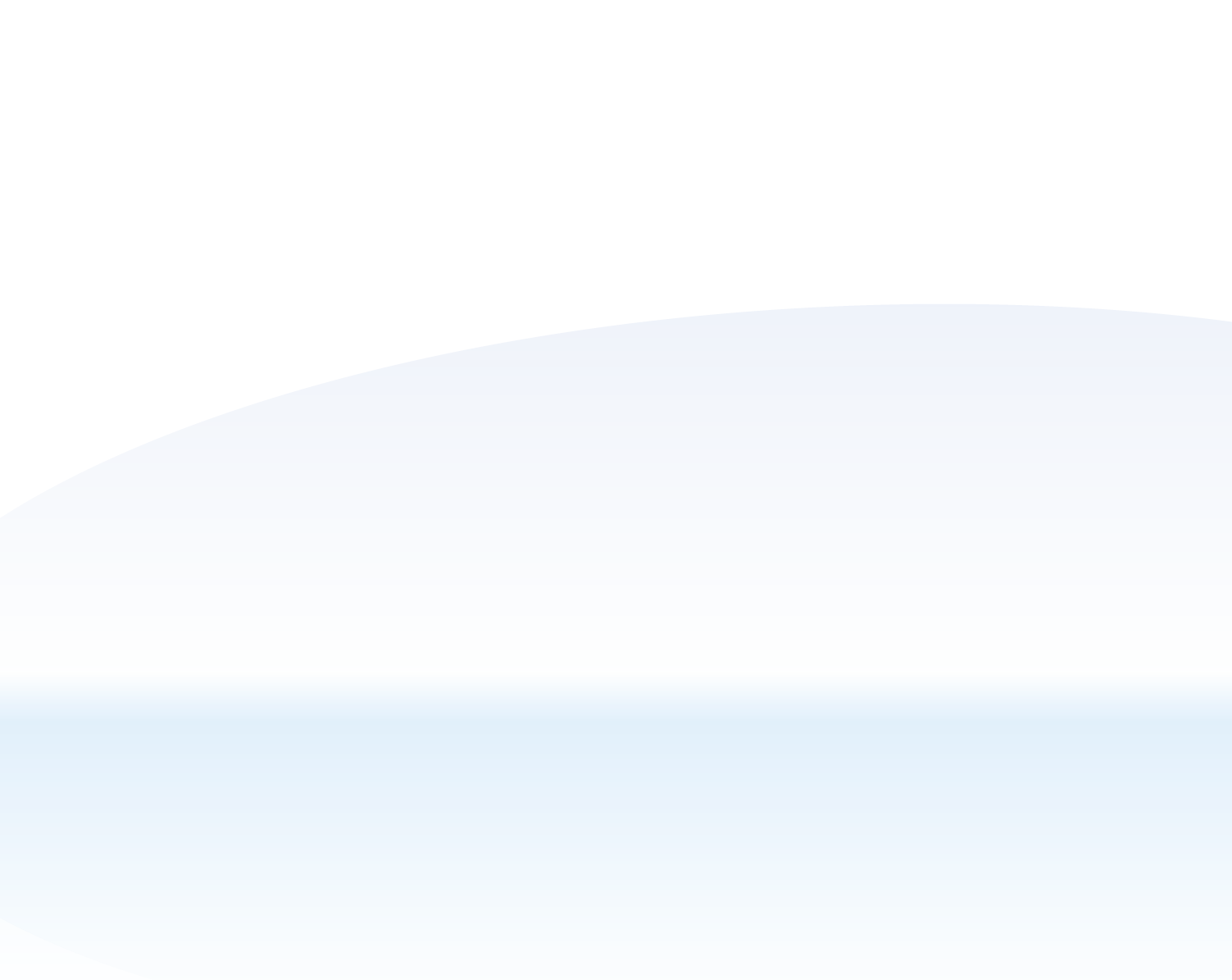 .NET Section
C#　Grammer
Variable(変数)

すべてのものは、変数となる。
イメージとしては、箱？

変数には、Type(型)がある。

bool b = true; // 論理値
int n = 26983; // 整数 
double x = 10.362; // 実数
char c = 'a'; // 文字 
string s = "文字列"; // 文字列
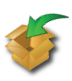 Copyright 2008 .NET Section All Rights Reserved.
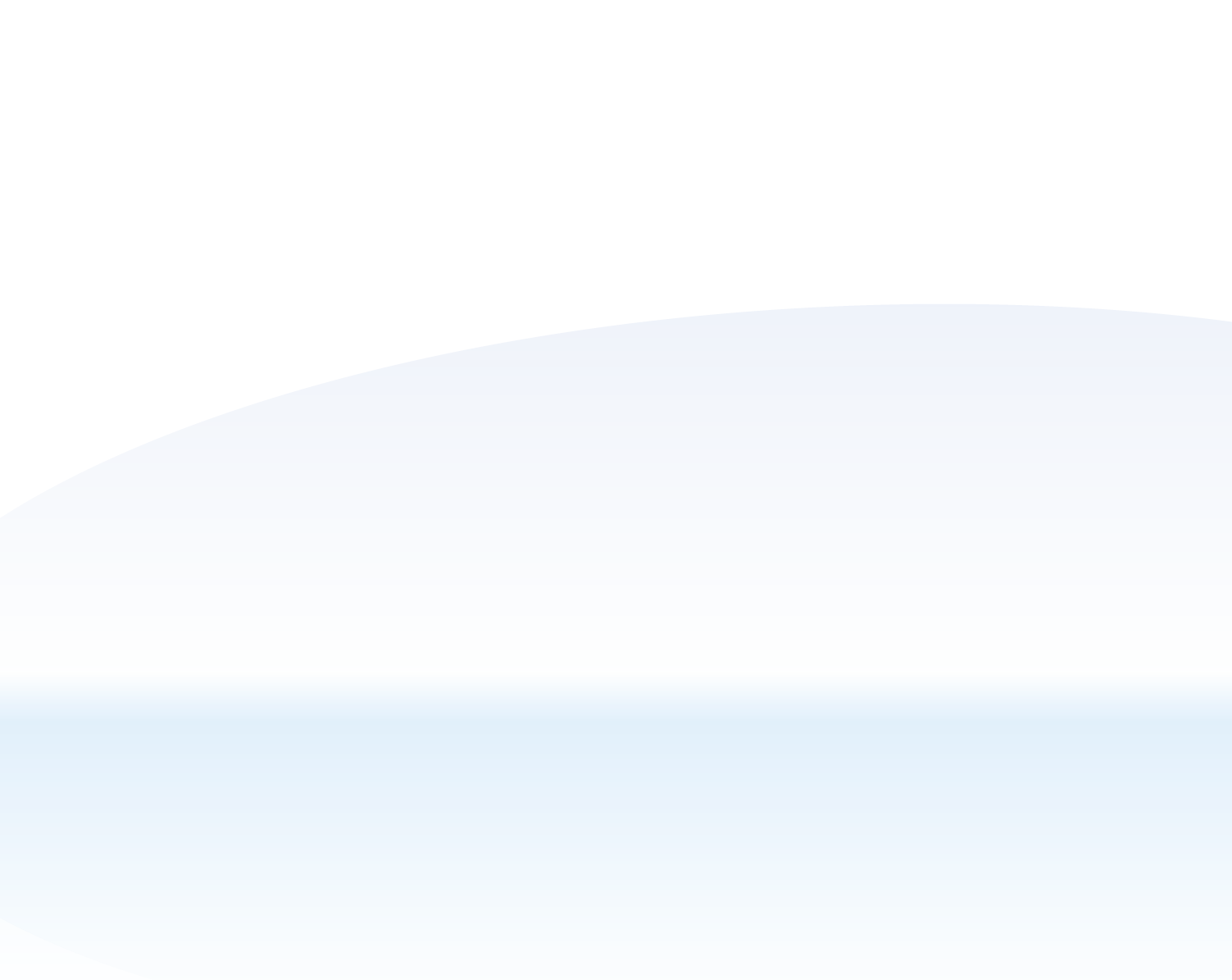 .NET Section
C#　Grammer
■インクリメント
x++　　　1たす
■デクリメント
x--　　　　１ひく

■比較
x == y　　ｘとyが同じか
x != y　　ｘとyが違うか
x　> y　　xがyより大きいか
x >= y　　xがy以上か
x < y　　　xがyより小さいか
x <= y　　xがy以下か
Operator(演算子)

変数を操作する基本。
■代入
x = y　　　代入　
x += y　　足して代入

■算術　
x　+　y　足し算　文字列にも使える
x　–　y　引き算
x　*　y　掛け算
x　/　y　割り算
x % y　余りを求める
Copyright 2008 .NET Section All Rights Reserved.
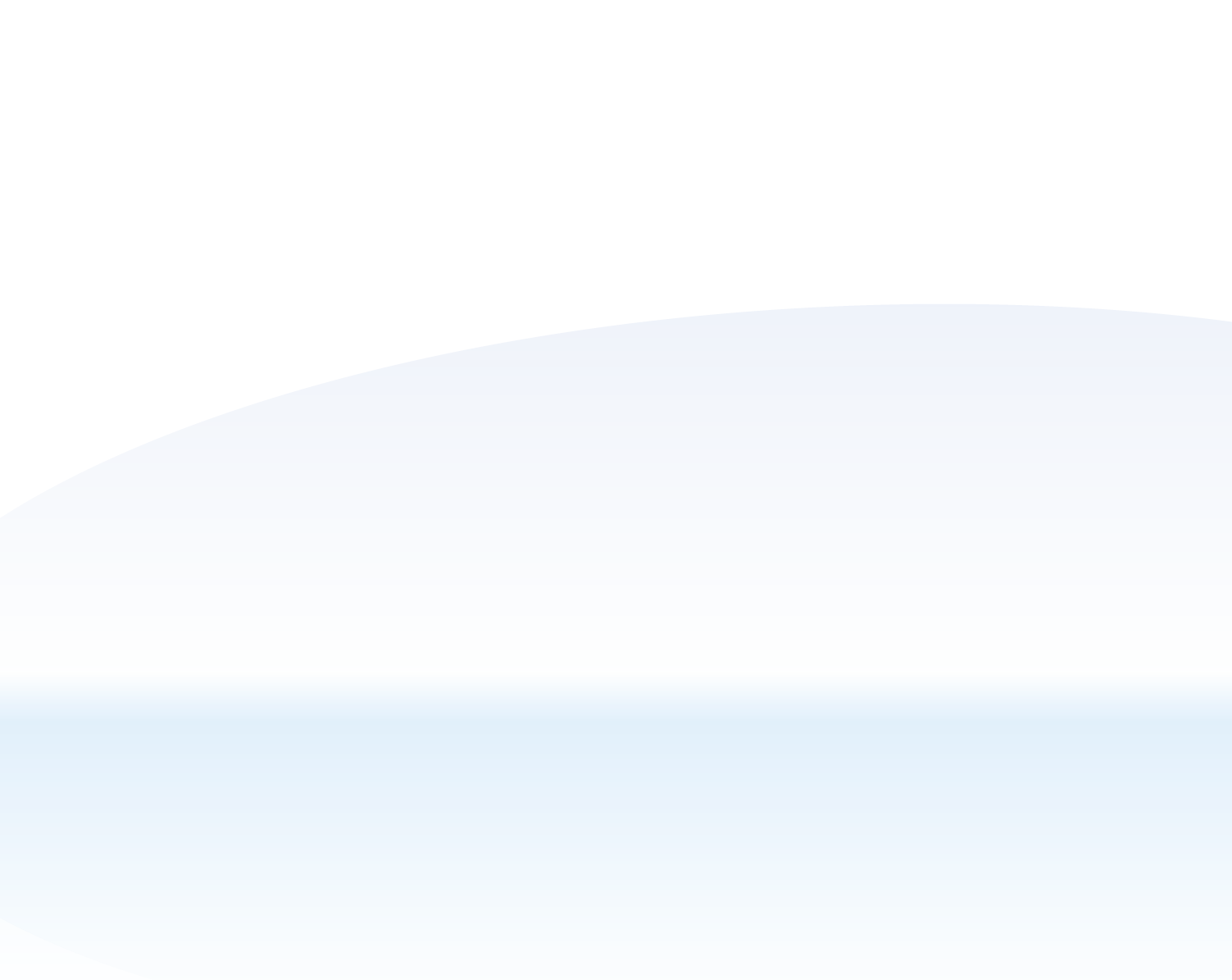 .NET Section
.NetFramewrok　ClassLibrary
TypeとなれるものをClass（クラス）と呼びます。
Classには、Member（メンバー）があります。
Memberとは、動作や設定など、そのクラスができることです。

Member
Constructor（コンストラクター）　　そのクラスを作る。
Properties（プロパティー）　　　　　設定情報
Event（イベント）　　　　　　　　　　　リアクションの設定
Method（メソッド）　　　　　　　　　　 動作
Field（フィールド）    　　　　　　　　　≒設定情報。または、固定値

Classについて調べるときは、
MSDNやVisualStudioDocumentationを利用すると便利です。
Copyright 2008 .NET Section All Rights Reserved.
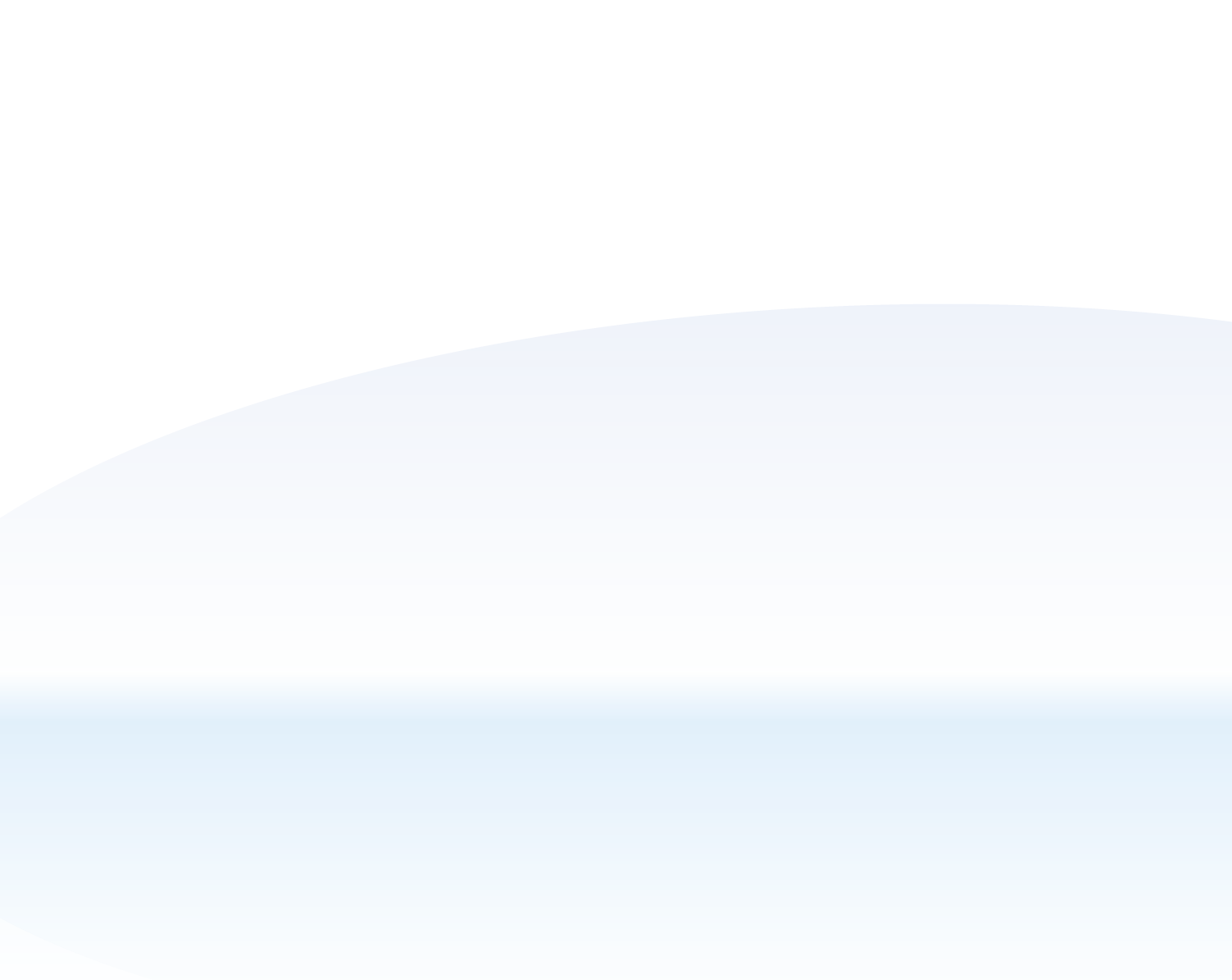 .NET Section
C#　Characteristic
Garbage Collection（がーべじこれくしょん）

C++などでは、メモリの明示開放が必要であり、
生産性が悪い。

不要なメモリを判別して、
自動的に破棄してくれる。

メモリリークなどの危険が少なく、
安定性と生産性の高いプログラムを書けるようになる。

正確には、C#に搭載されているのではなく、
.NetFrameworkに搭載されている。
そのため、VB.netなどでも使用できる。
Javaはjavaで独自実装してるらしい。
Copyright 2008 .NET Section All Rights Reserved.
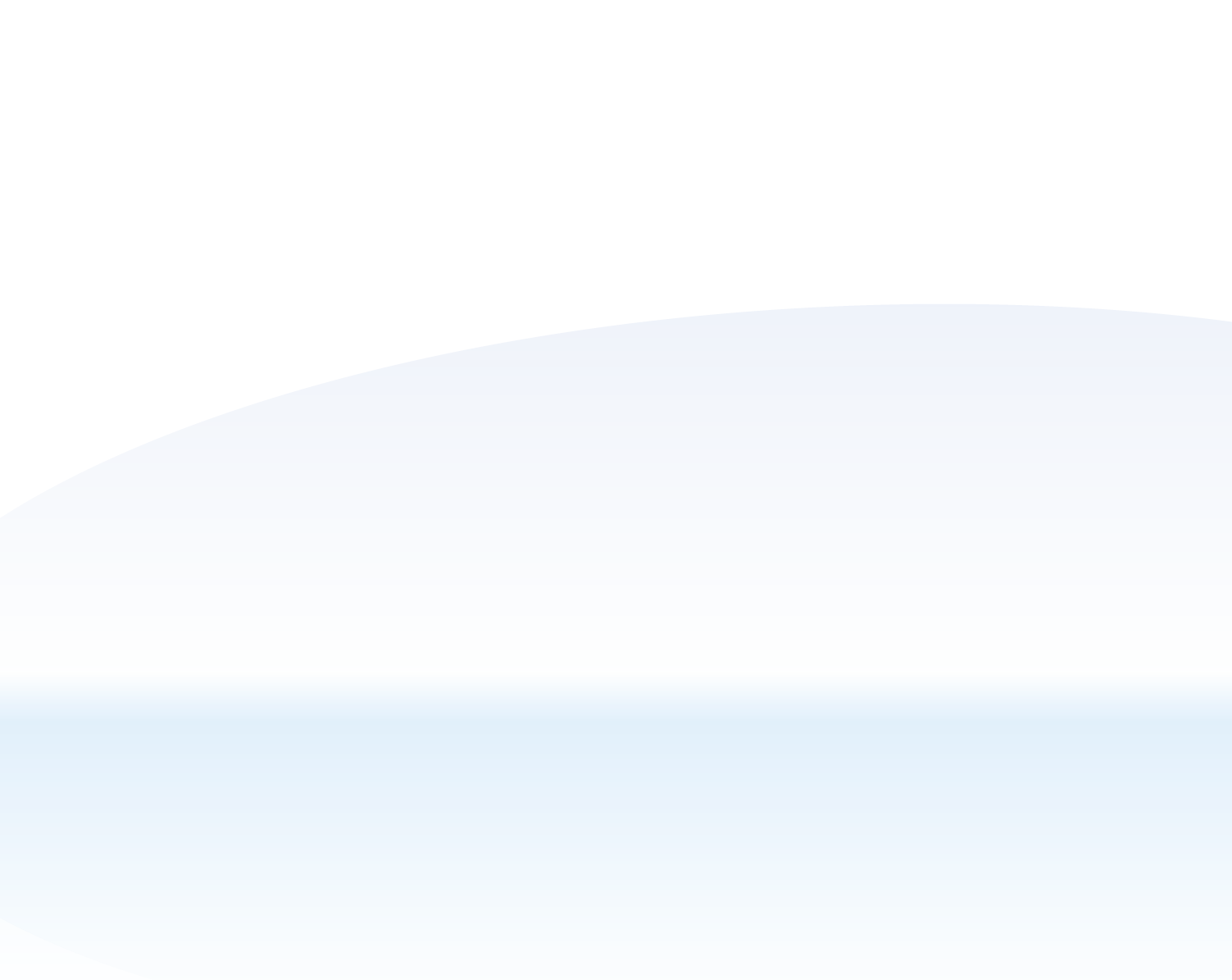 .NET Section
VisualStudio2008Proffesional
様々な機能がありますが、
今回や使う頻度の高い機能を紹介していきます。
Designer
Code Editer
ToolBox
Solution Explorer
Properties
ErrorList
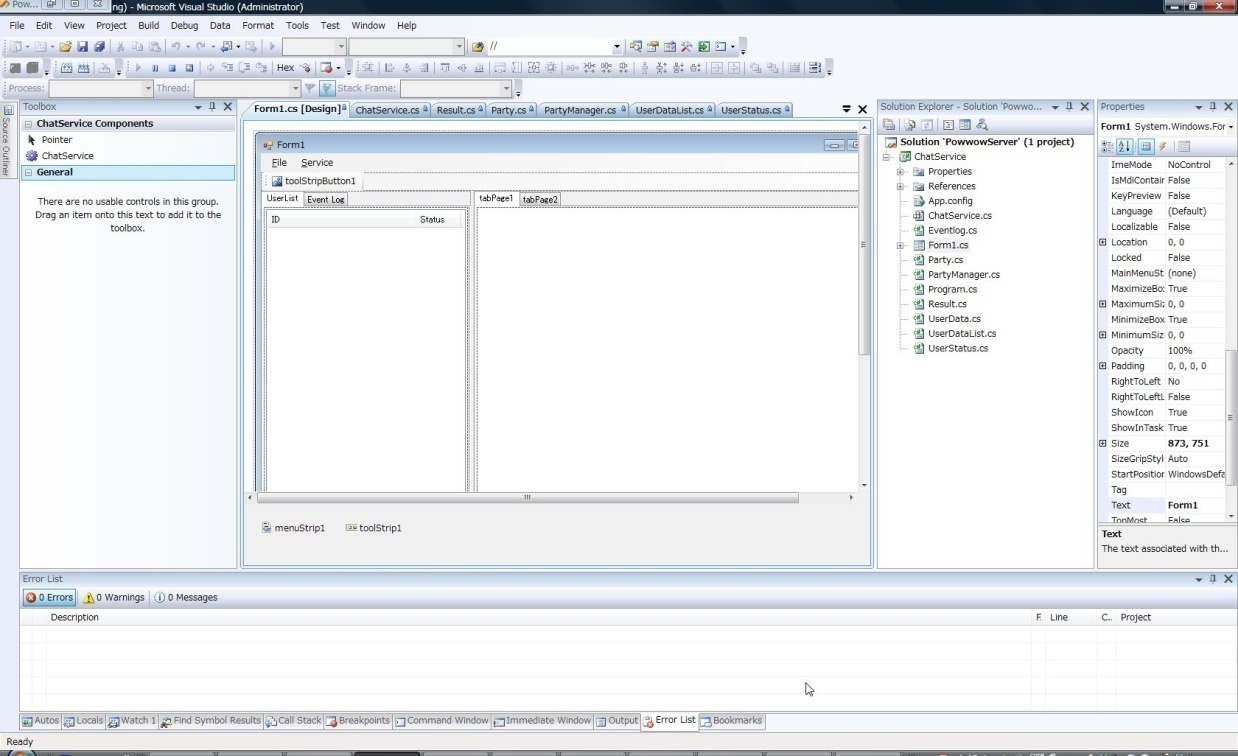 Copyright 2008 .NET Section All Rights Reserved.
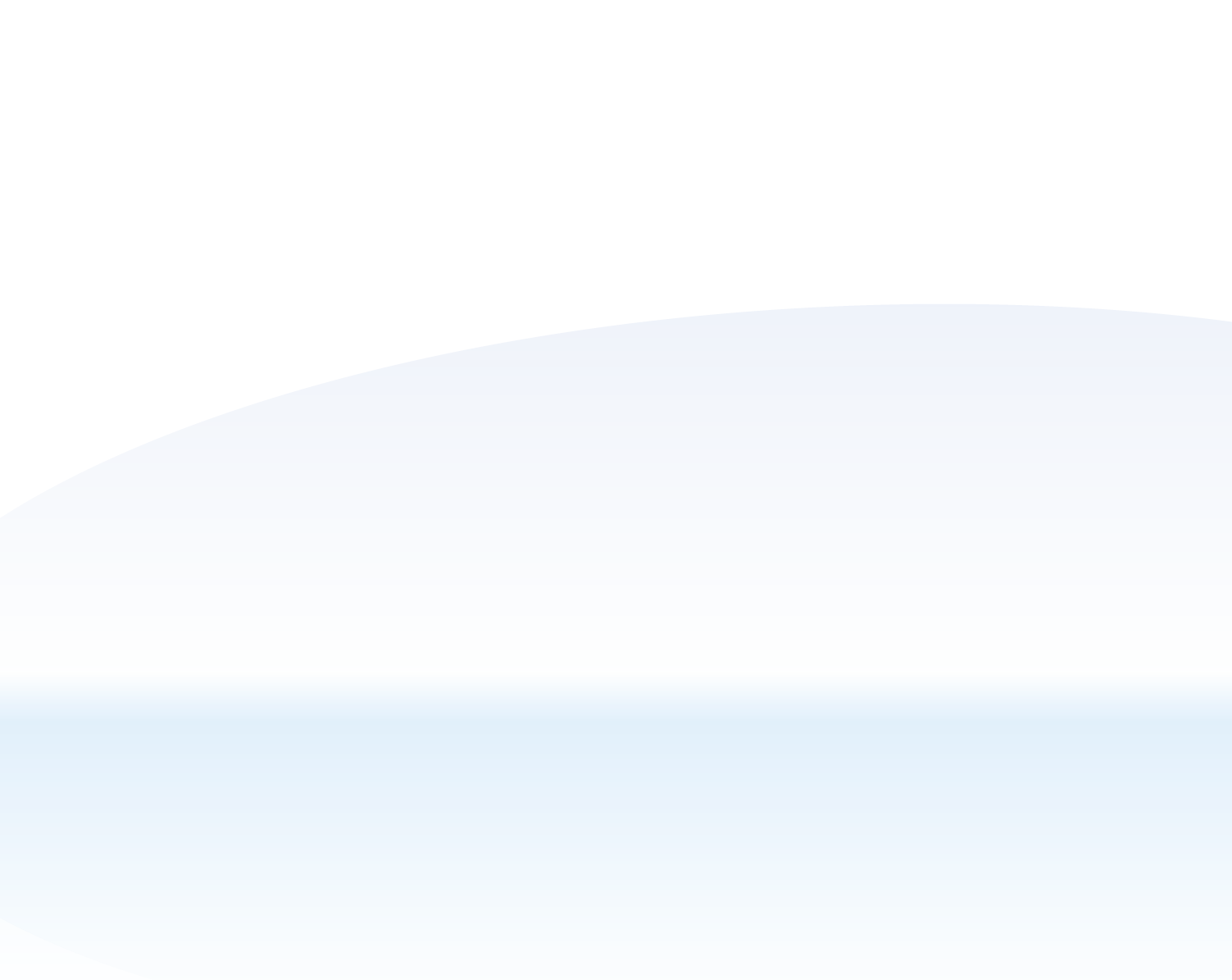 .NET Section
Thank you for attending!
Copyright 2008 .NET Section All Rights Reserved.